UNIT 1 
YOU AND 
ME
你和我
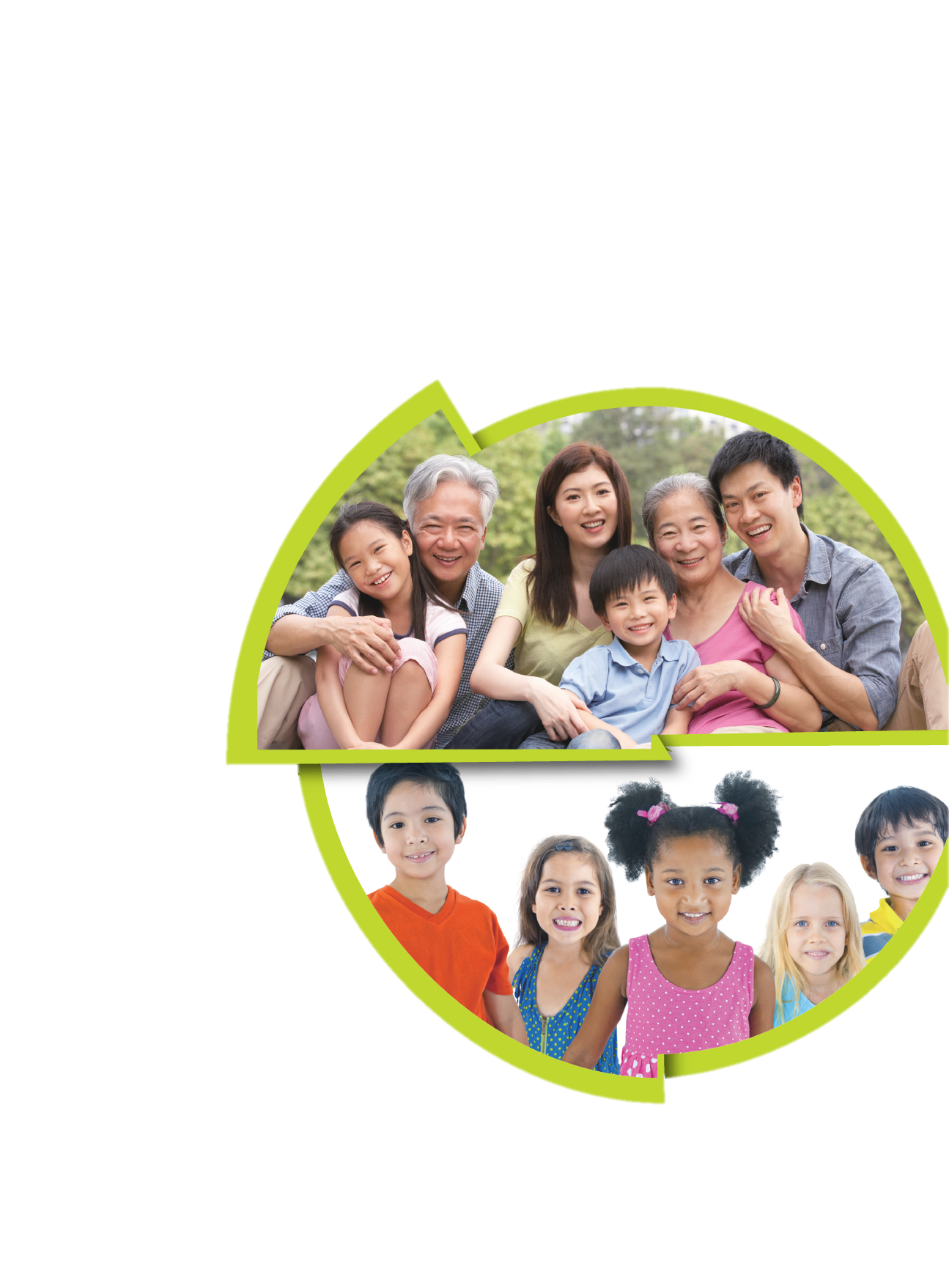 Lesson 2  Growth and Change
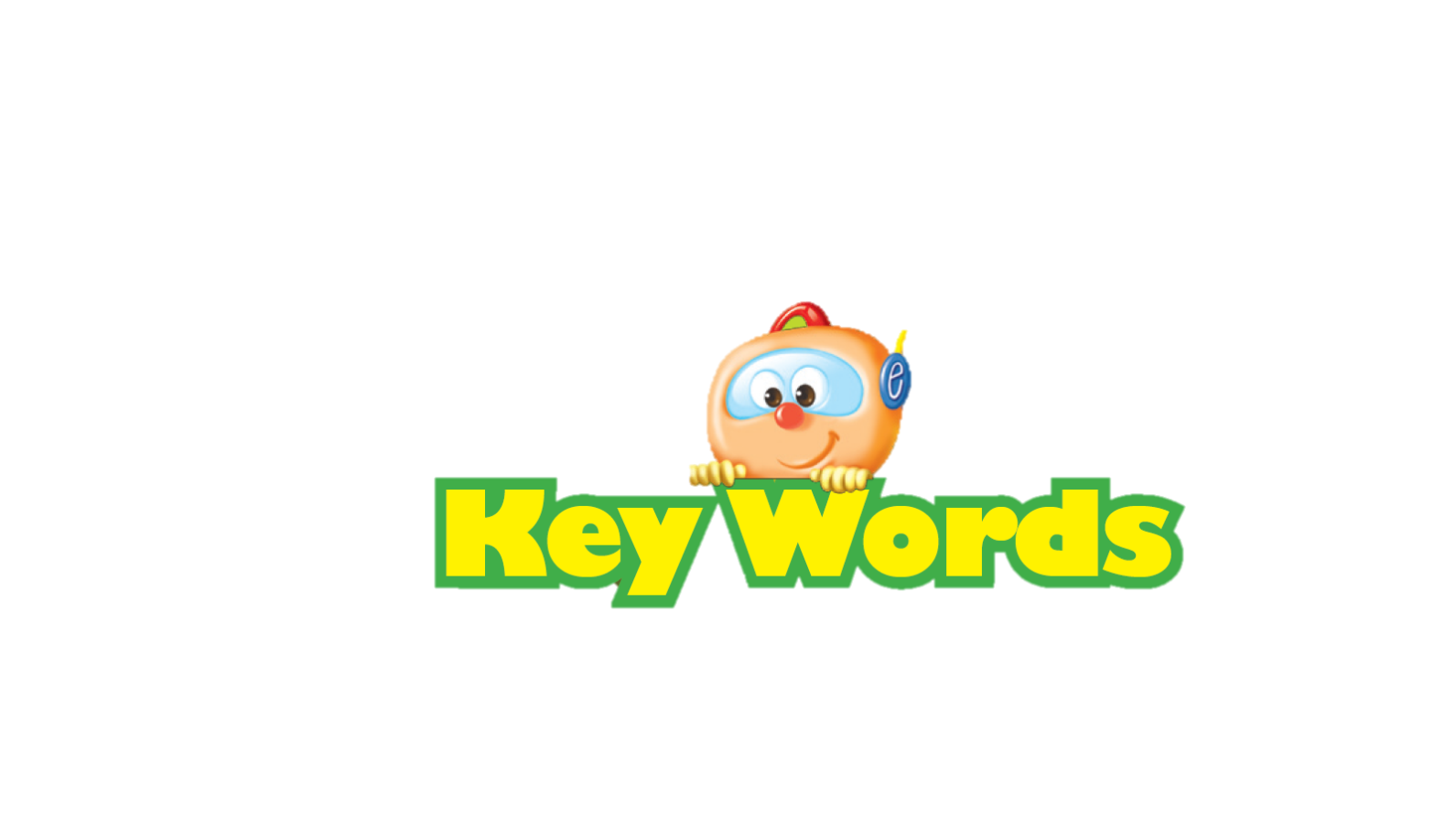 grow              (生长)
height           (身高)
measure       (测量)
How do you change as you grow?
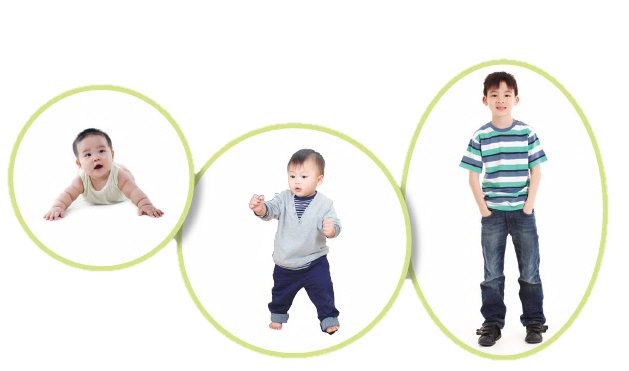 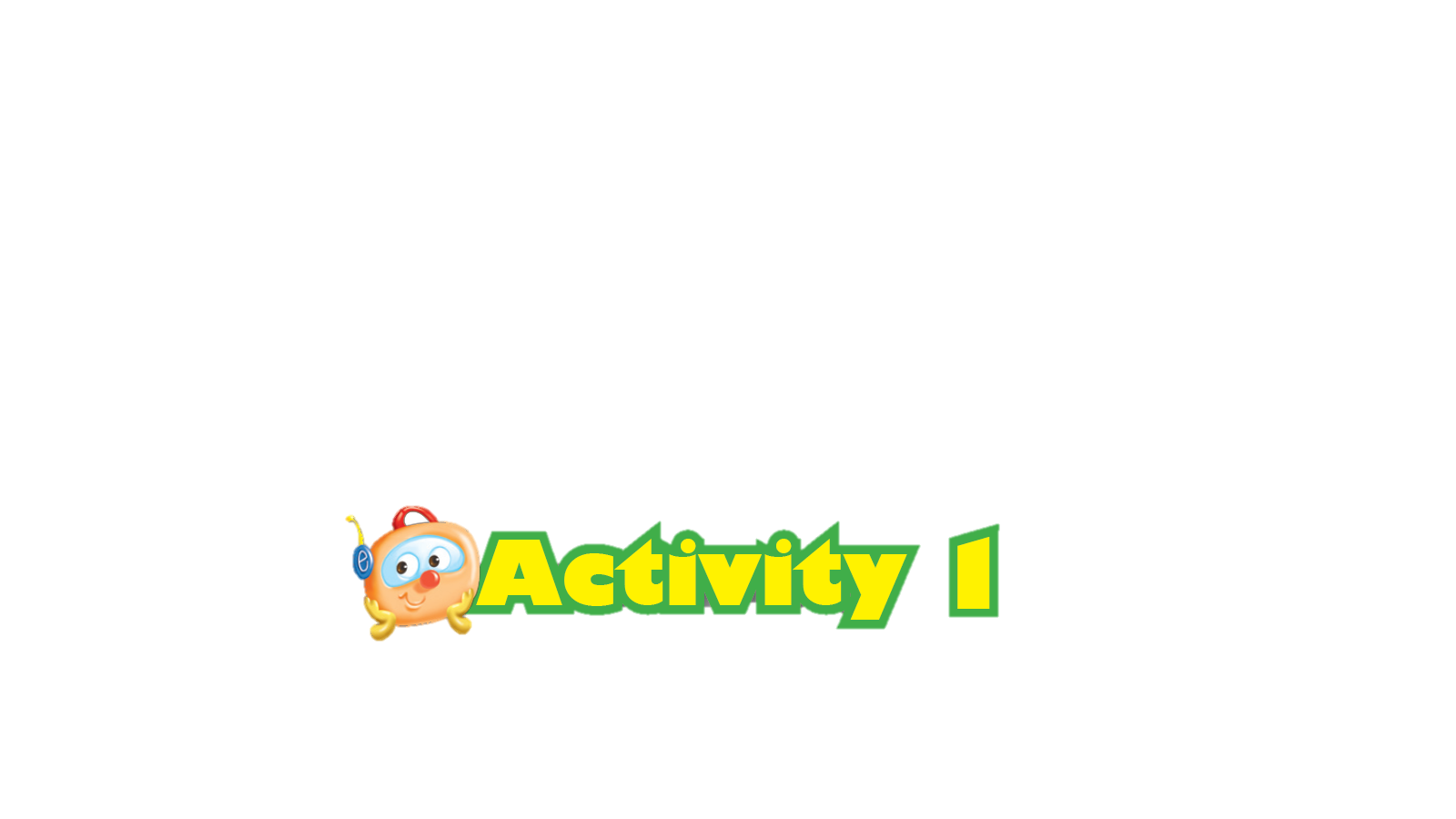 How can you measure your height? Circle the right instrument.
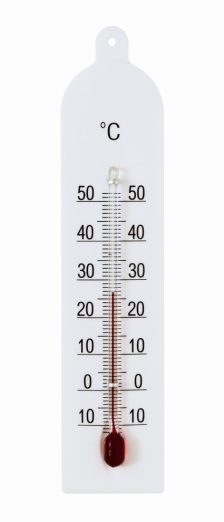 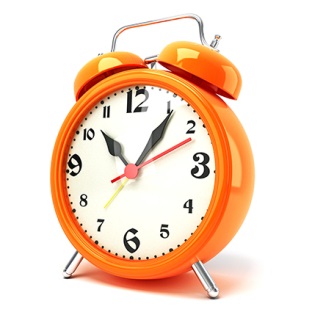 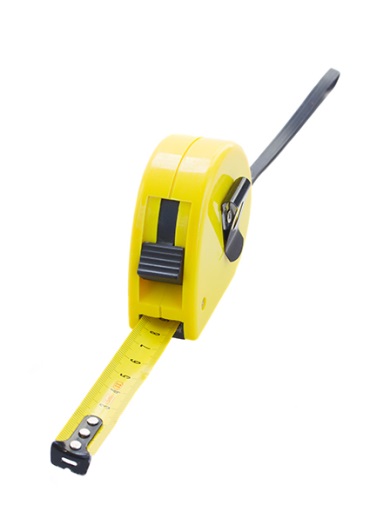 clock
thermometer
tape measure
Peter is 120 cm tall. How tall are Lily and Kate? Circle the answers.
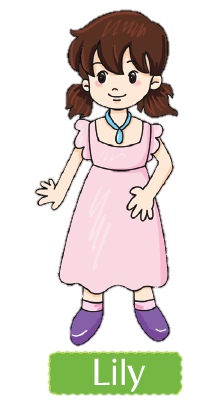 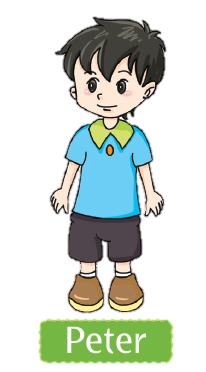 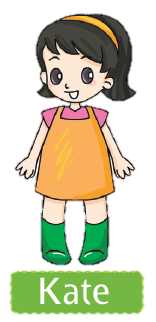 120 cm
110 cm or 130 cm
110 cm or 130 cm
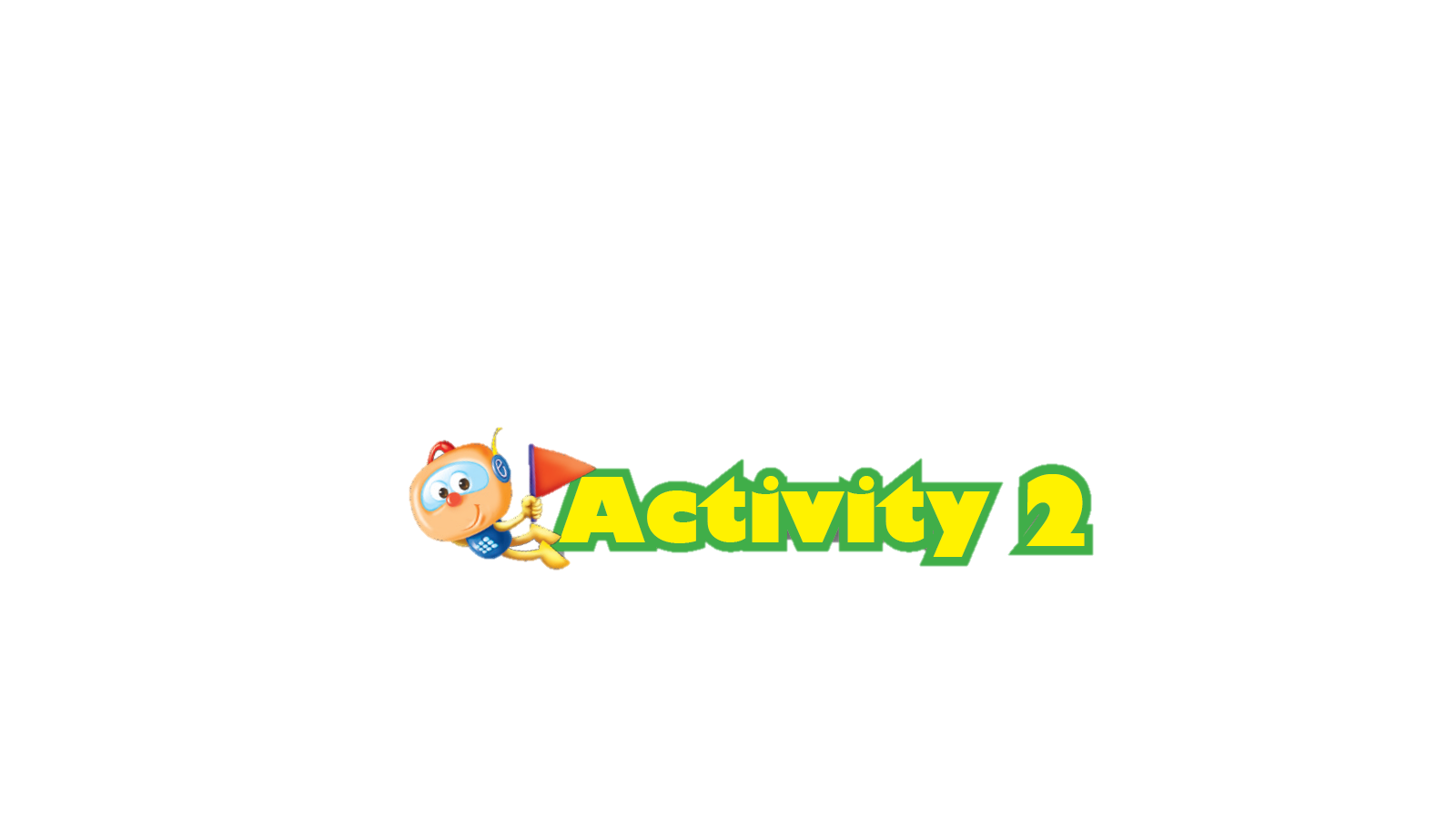 Look at the chart. How does Bob’s height change?
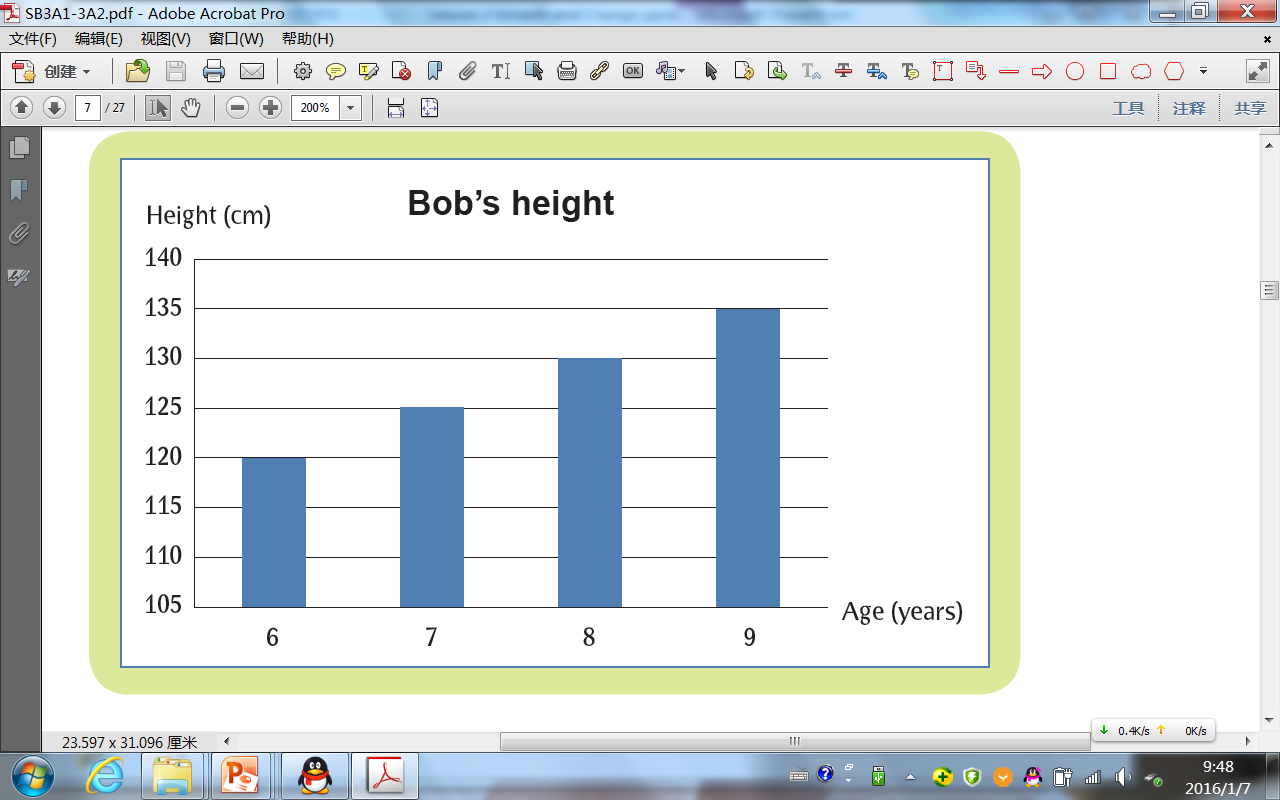 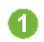 7
How old was Bob when he was 125 cm tall? _____ years old.
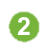 130
How tall was Bob when he was 8 years old? _____ cm.
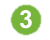 How tall will Bob be one year from now? why?
140 cm. Because he grew 5 cm each year between age 6 and 9.
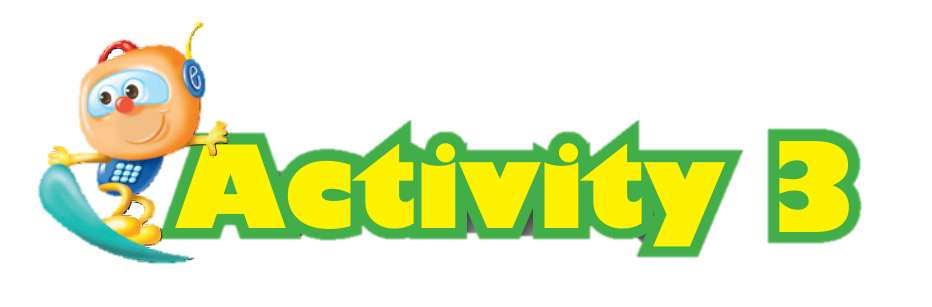 Take some measurements. Write the results.
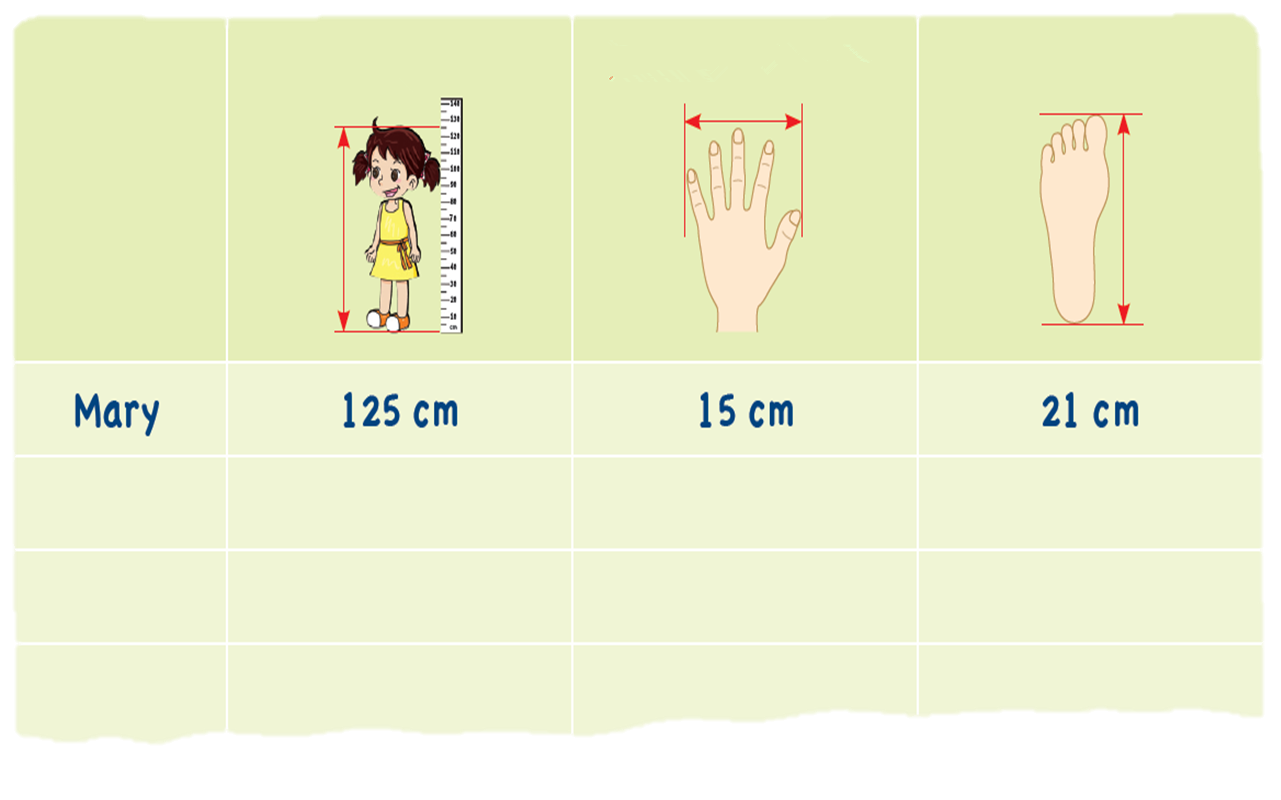 Foot length
Height
Hand span
Name
What about next year? What do you think?
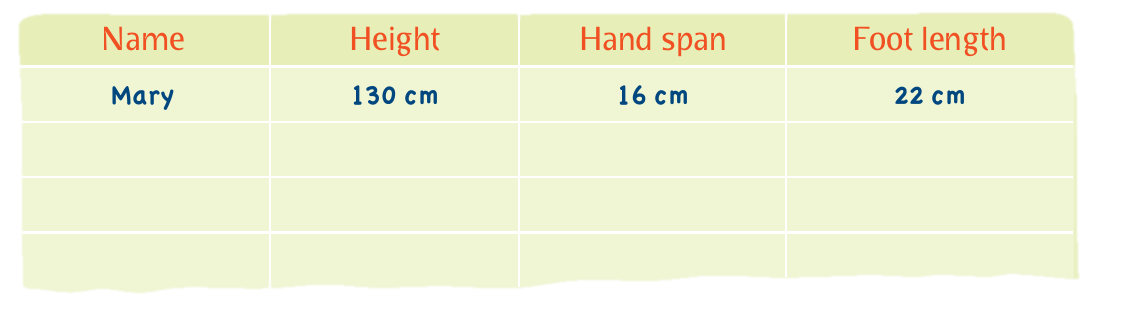 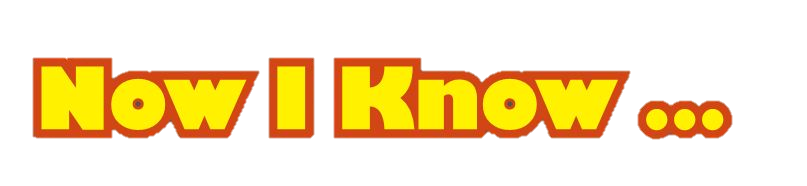 We grow. We get bigger.
We can measure our changes.
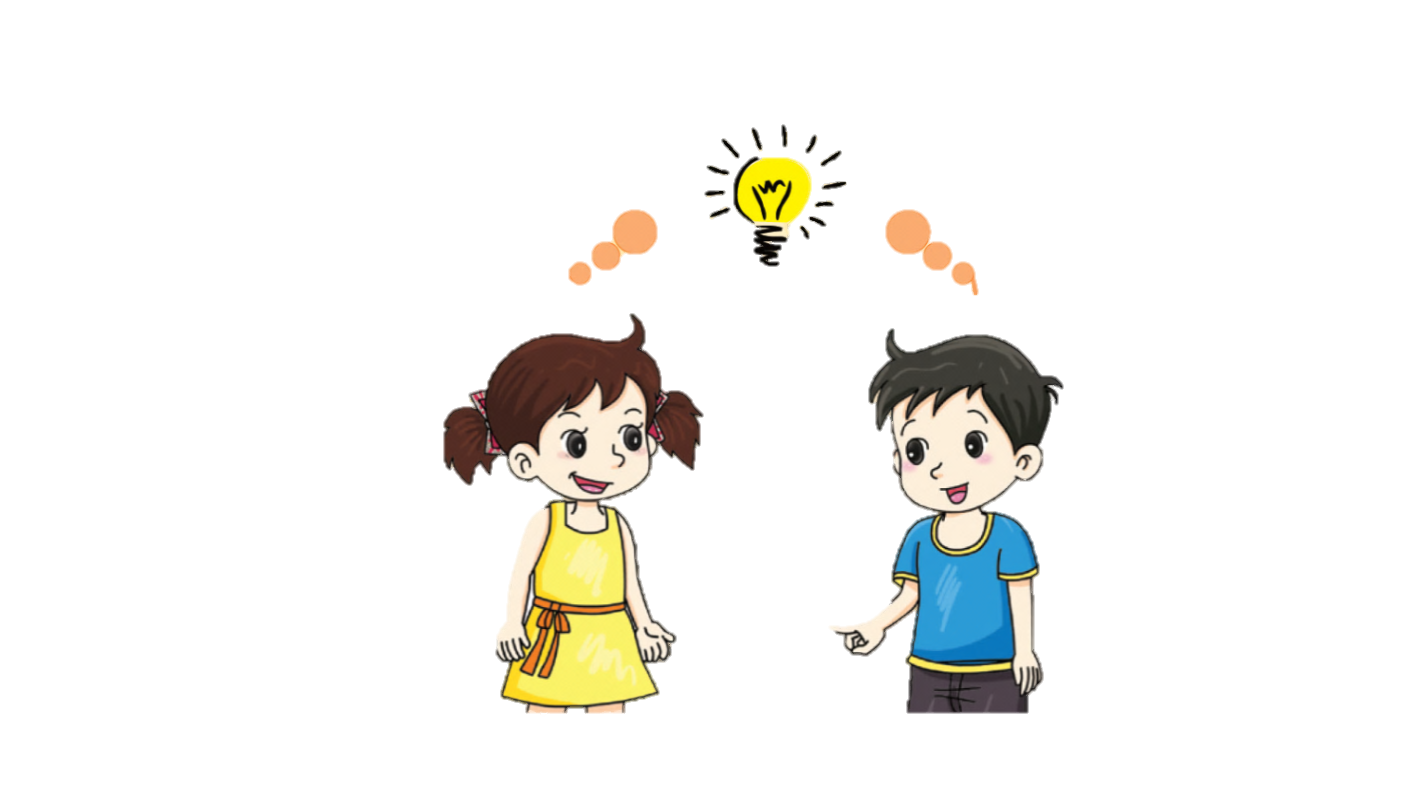 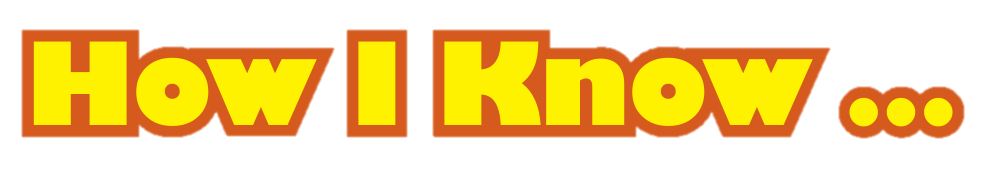 √
I took some measurements.
√
I inferred from the chart.
I used a clock.
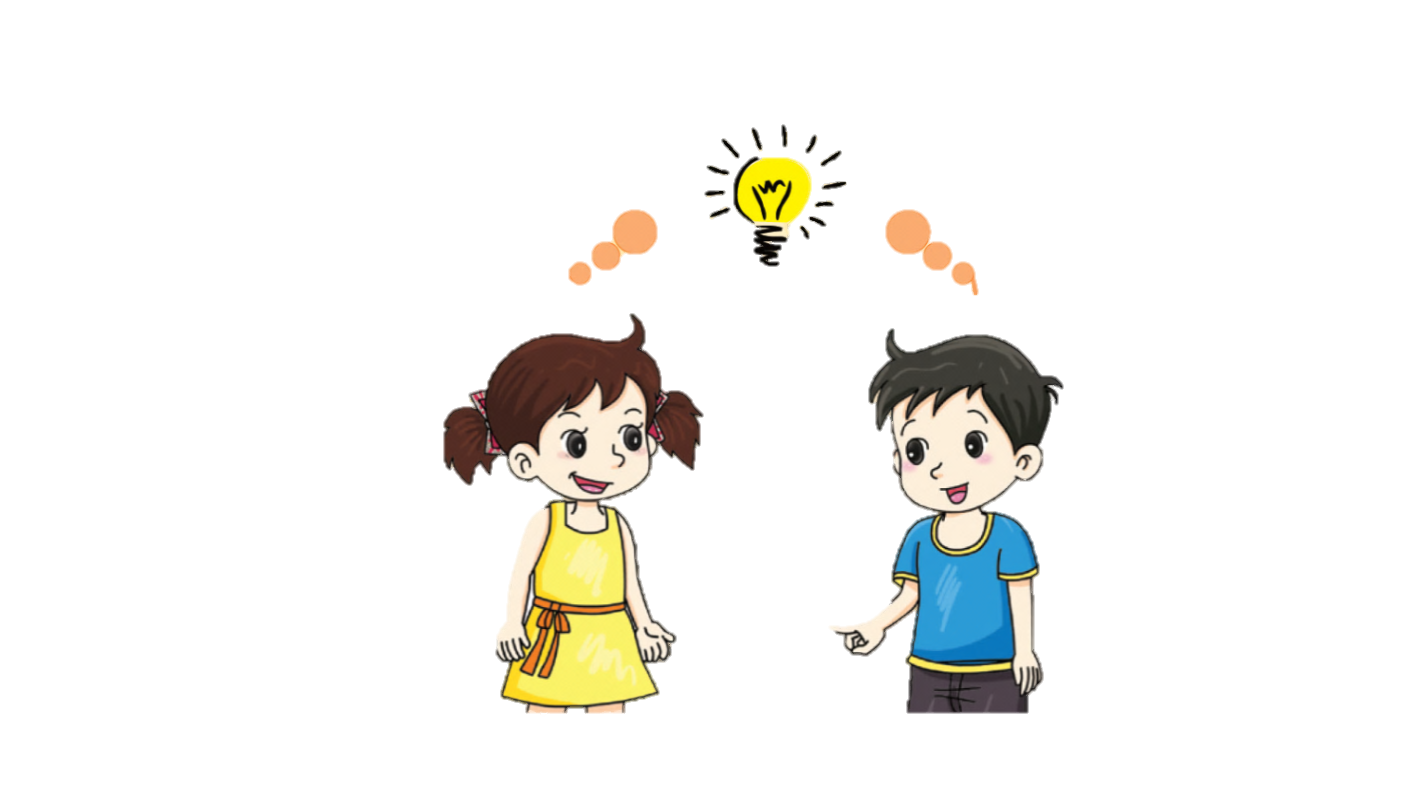 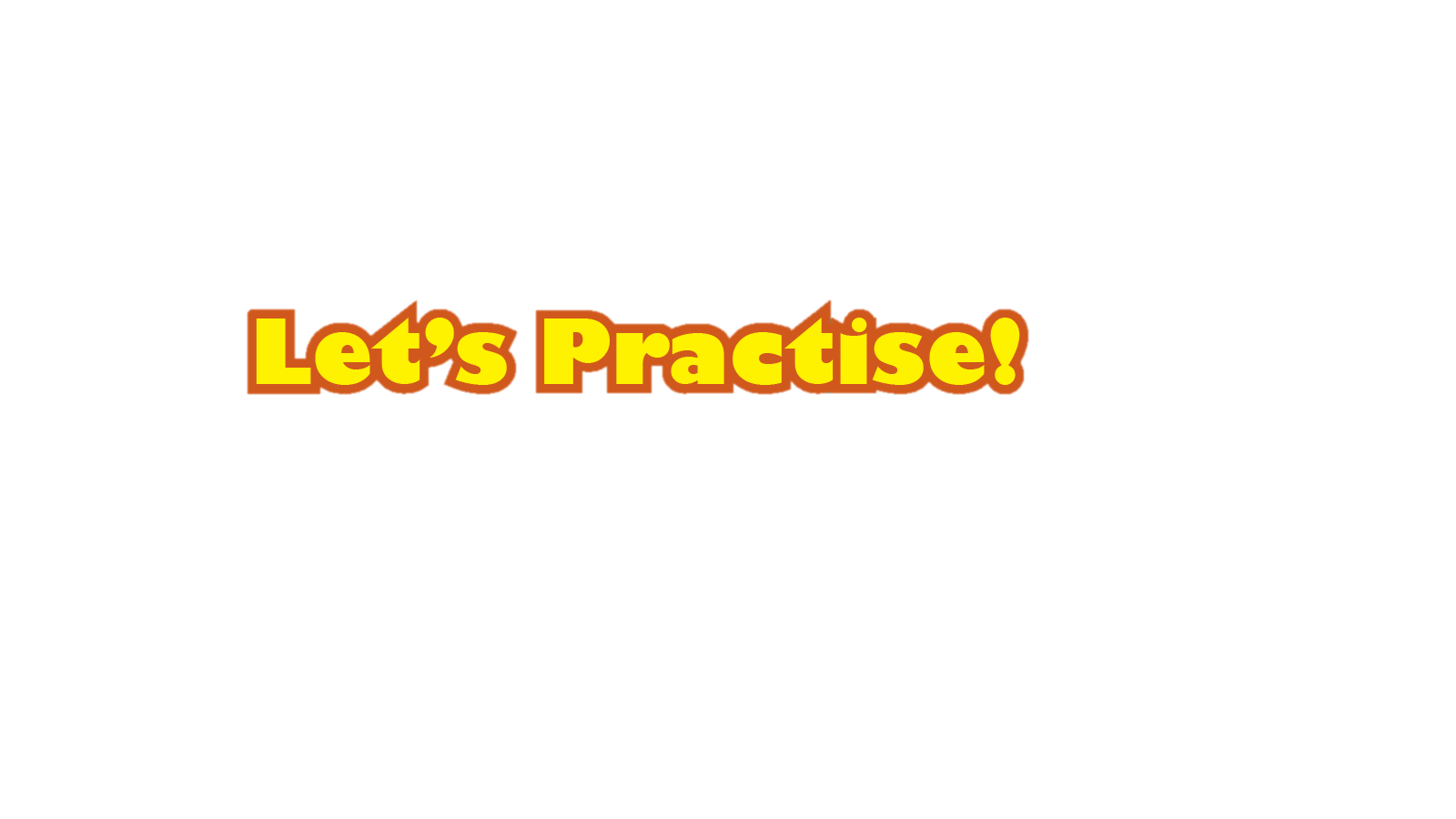 How does your height change? Think and make a chart.
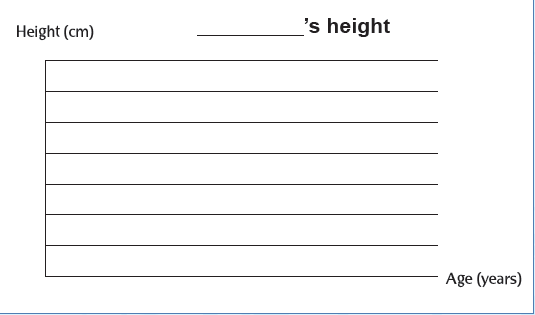 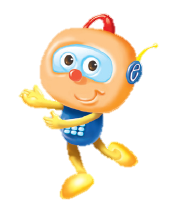 Workbook
How do they grow? Draw the charts.
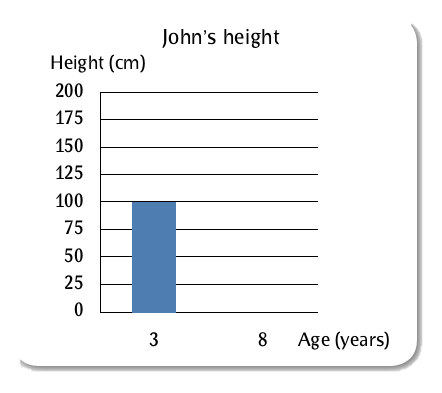 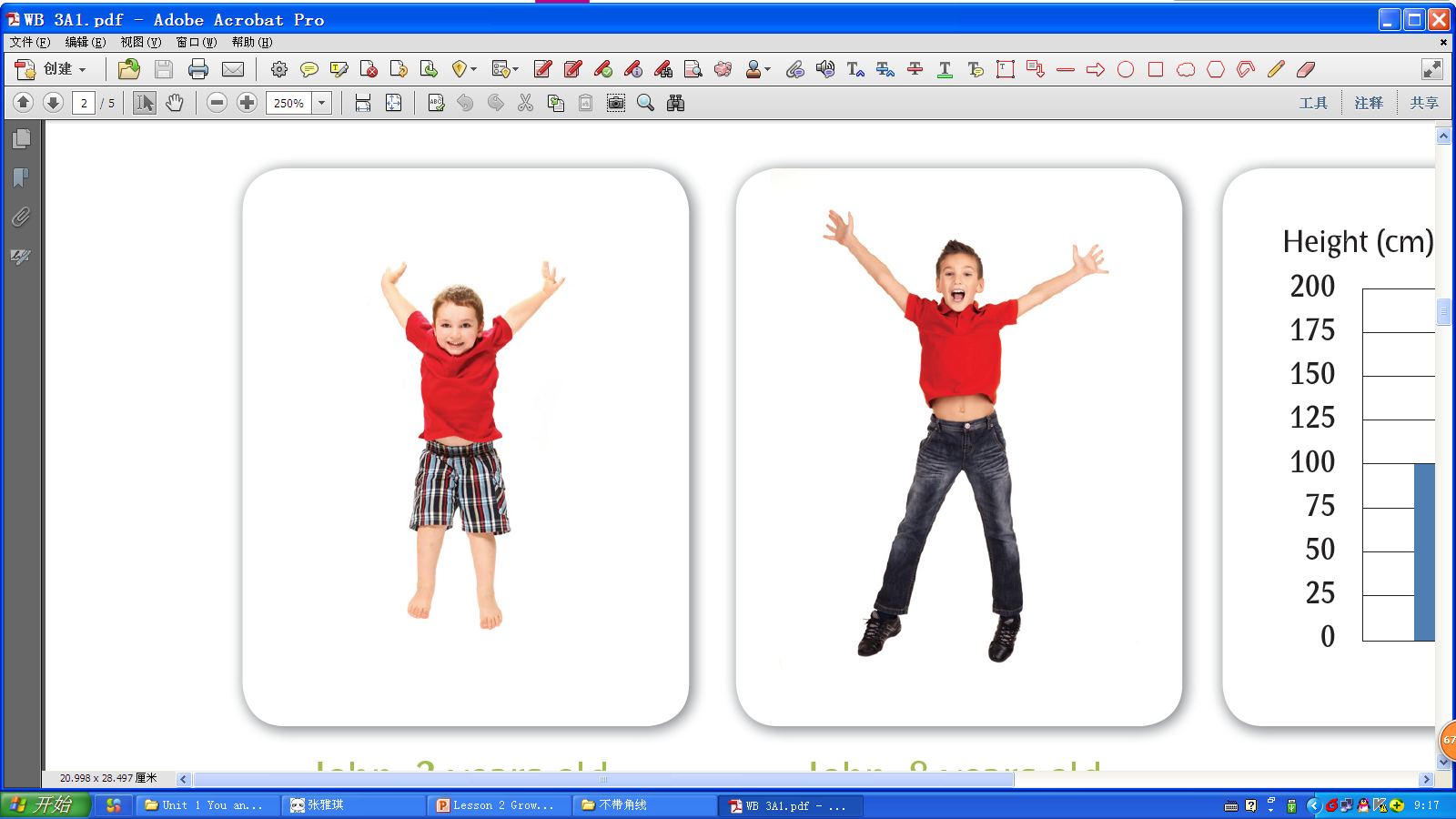 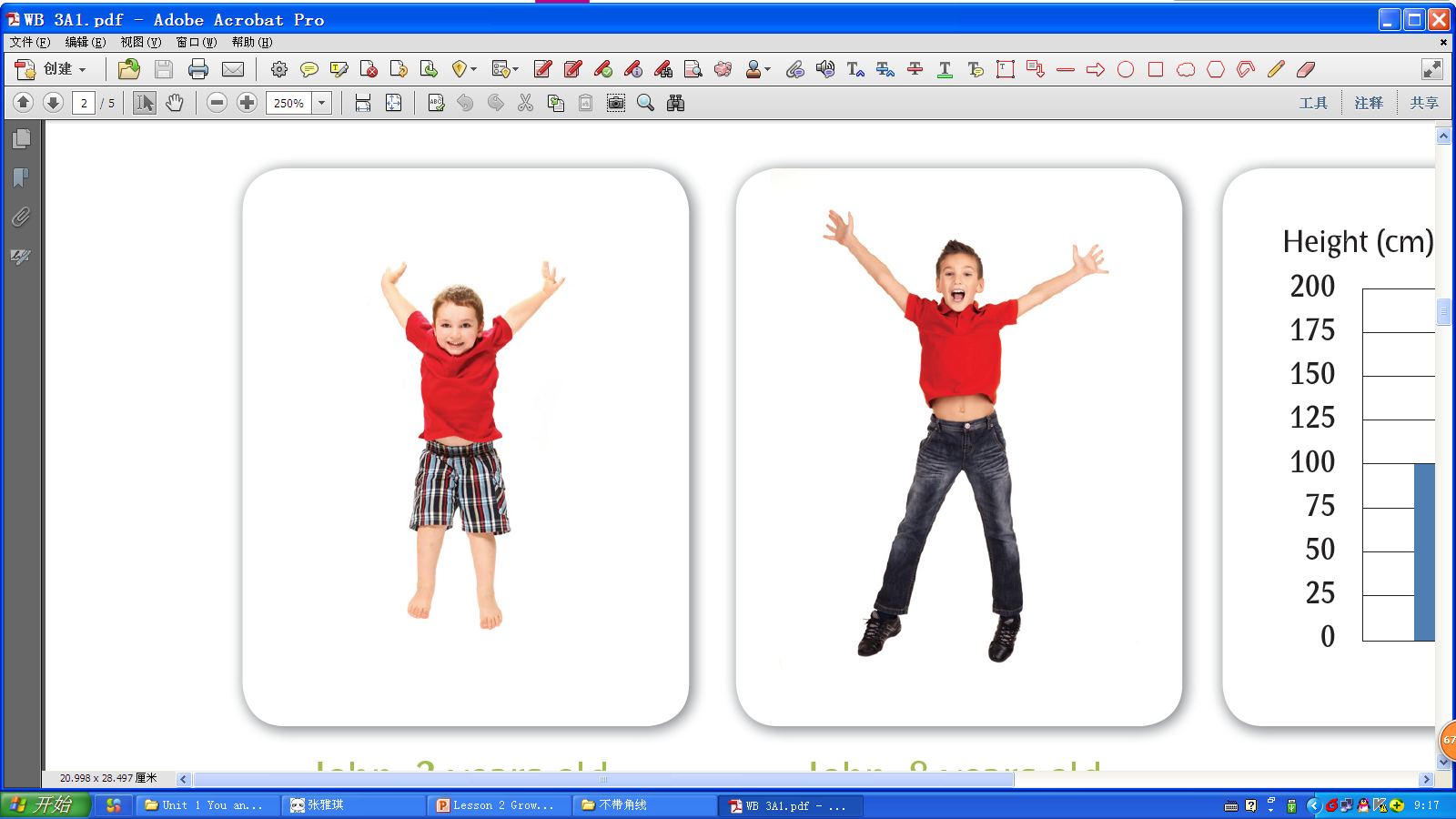 John, 3 years old.
Height: 100 cm
John, 8 years old.
Height: 125 cm
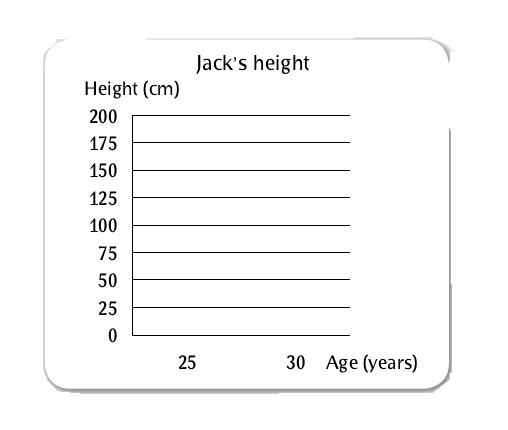 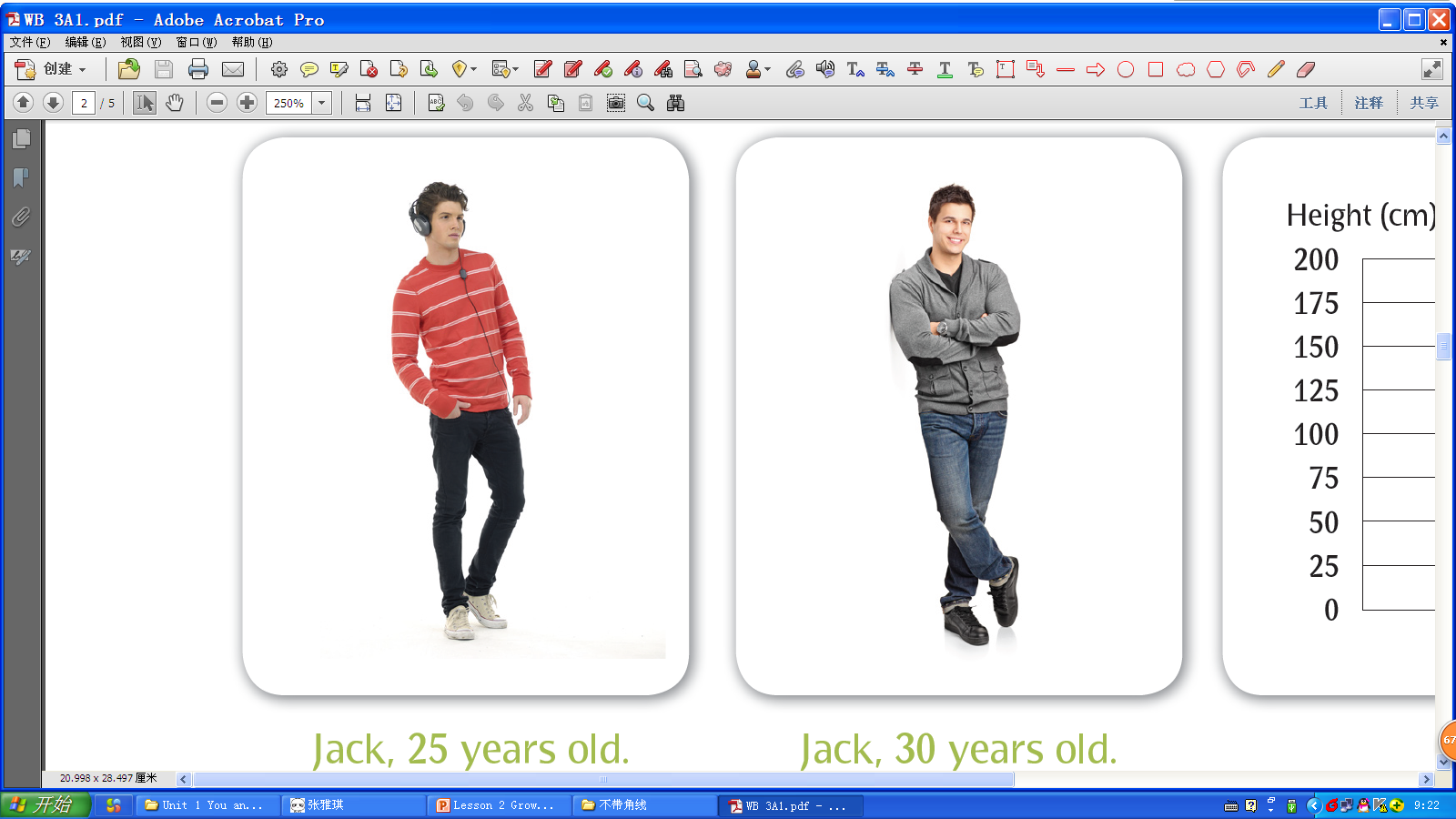 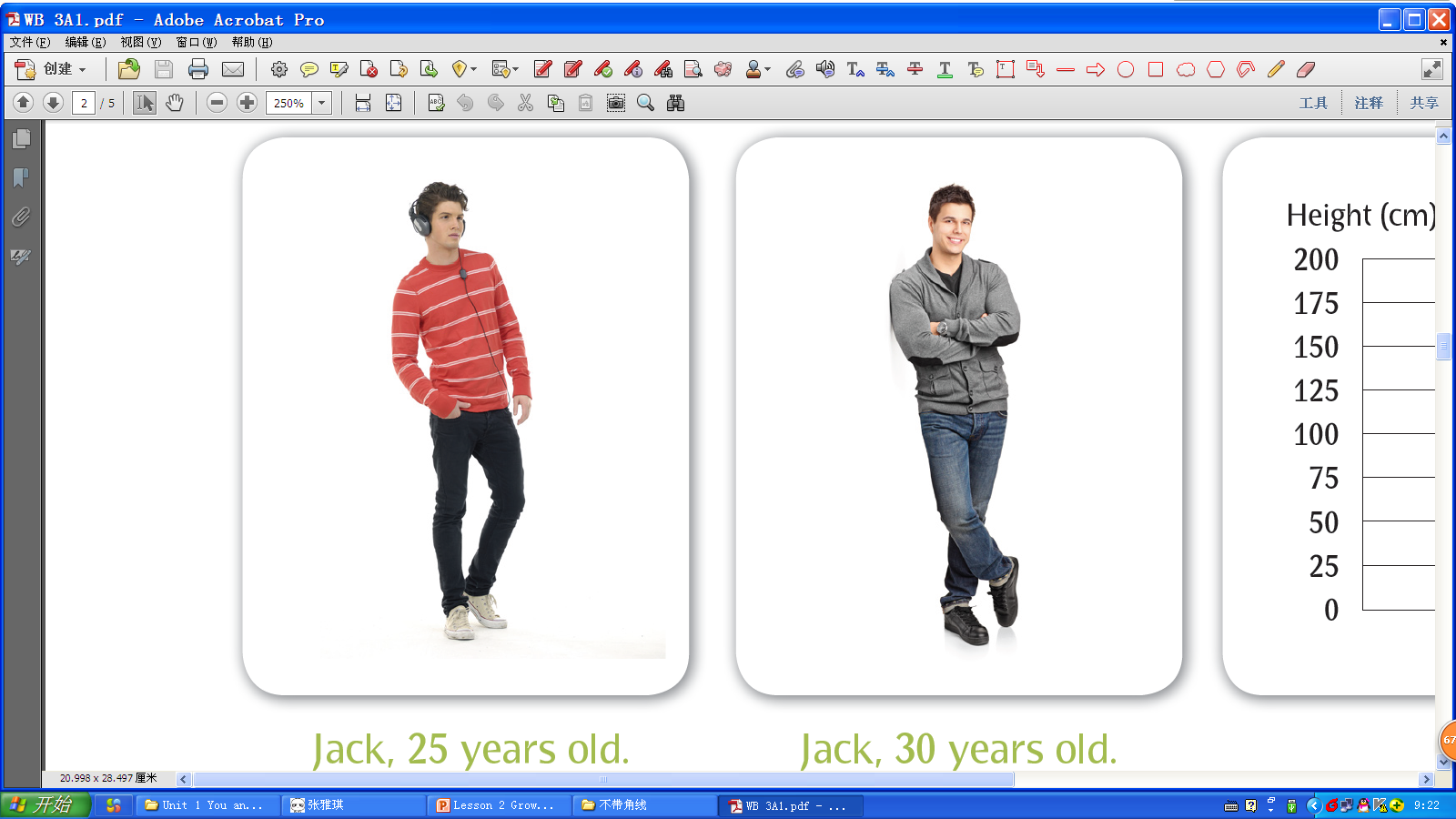 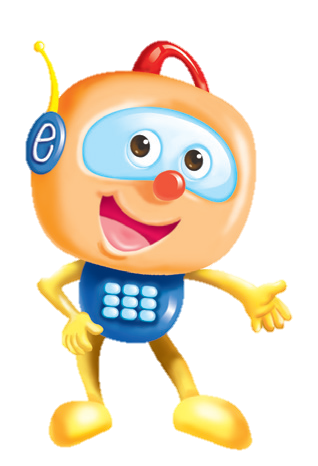 Jack, 25 years old.
Height: 175 cm
Jack, 30 years old.
Height: 175 cm
Do adults grow like children do?